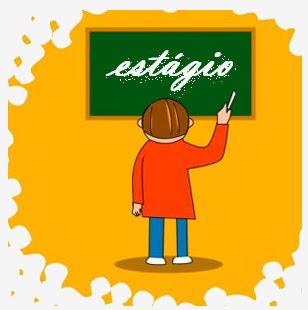 DEPARTAMENTO DE BIOLOGIA
LICENCIATURA EM CIÊNCIAS BIOLÓGICAS
ESTÁGIOS SUPERVISIONADOS EM BIOLOGIA
CALENDÁRIO - SUPERVISÕES
ORIENTAÇÕES PARA O ESTÁGIO
O caderno de campo
ORGANIZAÇÃO E IMPORTÂNCIA
INFORMAÇÕES DO CADERNO DE CAMPO
1.  Estabeleça os objetivos da elaboração das observações.

2. Historie as atividades da pesquisa de campo:
• Nome da Instituição
• Endereço
• Nome do diretor, ou responsável, e do professor regente
• Relate sua apreciação sobre o espaço físico, recursos disponíveis, material

3. Relações de ensino e aprendizagem:
• Perspectivas do ensino de Ciência – Pressupostos;
Os conteúdos trabalhados;
•Reflexão sobre o ensino de Ciência nas escolas;
CADERNO DE CAMPO
REGISTRO DAS OBSERVAÇÕES
O QUE OBSERVAR?
Tratamento do conceito que o professor oferece;
Planejamento: Projetos ou improvisação?
Quais conceitos são trabalhados e de que forma;
Descrição das atividades e eventos propostos;
Reconstrução de diálogos – palavras, gestos, depoimentos, observações feitas entre os sujeitos;
O guia do livro didático: rotina ou eventualmente?
Observar no contexto de aprendizagem – espaço formal ou não-formal (ao longo do estágio) 
Esclarecimentos, dúvidas;
Indicadores de Alfabetização Científica
A importância da Alfabetização Científica no ensino e indicadores desse processo.
Organizar, classificar e seriar dados;
Raciocínio lógico, raciocínio proporcional;
Levantamento de hipóteses, teste de hipóteses, justificativa, previsão e explicação
CADERNO DE CAMPO
ENTREVISTAS
ENTREVISTAS
Relação de interação entre o entrevistador e o entrevistado (diferente de questionário);
Entrevista semi-estruturada: não há ordem fixa das questões. Influência mútua entre perguntas e respostas;
Clima de aceitação mútua para que possa fluir de forma autêntica;
Permite a captação imediata e corrente da informação desejada;
Uso de materiais para mediação;
Uso de instrumentos para registro (gravações de áudio e vídeo, caderno de campo, desenho, questionário)
Cuidados com o uso de entrevistas
Autorização do entrevistado;
Transparência com o uso das informações;
Respeito ao entrevistado (horário, opinião, etc);
 Imposição de uma problemática que não faz parte do repertório do entrevistado;
Estabelecer clima de confiança, não direcionar as respostas;
Construção do roteiro de entrevista
Um guia da entrevista- tópicos principais a serem cobertos;
Estabelecer ordem lógica – tópicos mais simples aos mais complexos;
Evitar saltos bruscos de assuntos distintos, promover o encadeamento das idéias do entrevistado;
Atentar não só para o roteiro, mas para os gestos, expressões e entonações.
Como registrar os dados obtidos?
Anotação durante a entrevista;
Não registra todas as informações
Esforço do entrevistador em obter informações
Seleção e interpretação de informações obtidas
Gravação direta;
Não registra gestos
Transcrição
Constrangimento do entrevistado
ESPAÇOS PARA ESTÁGIO
1 escola 
 1 cursinho popular
 1 espaço não formal de ensino
ESCOLAS
Mínimo 8 aulas (maior tempo possível no mesmo contexto)
 Fazer entrevista depois de 4 aulas
ESCOLAS
CURSINHOS POPULARES
PEIC –   Planejamento: quinta 19h as 22h
CURSINHOS POPULARES
CONEXÃO – Planejamento: sábado das 14h as 16hs
ESPAÇOS NÃO FORMAIS
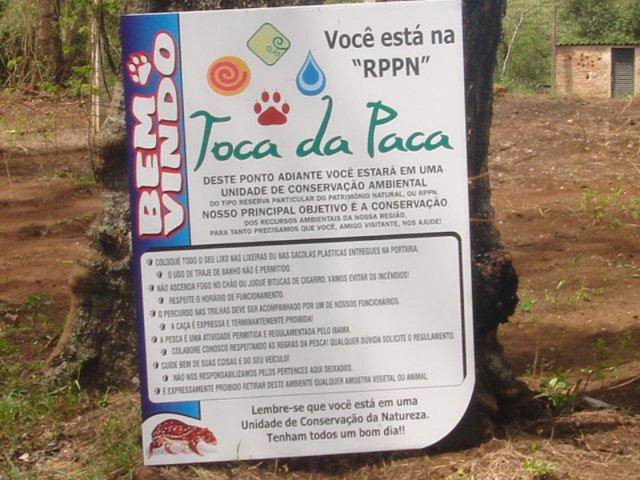 TOCA DA PACA

RPPN;

Desenvolver projetos socioambientais que fomentem a economia da região por meio do turismo ecológico associado à educação ambiental. 
Panfletos, palestras, promoções
Viveiro de mudas, trilhas interpretativas

 Público principal: pescadores (Rio Mogi Guaçu)


CONTATOS: http://www.tocadapaca.com.br/website/

danielaazevedos@uol.com.br
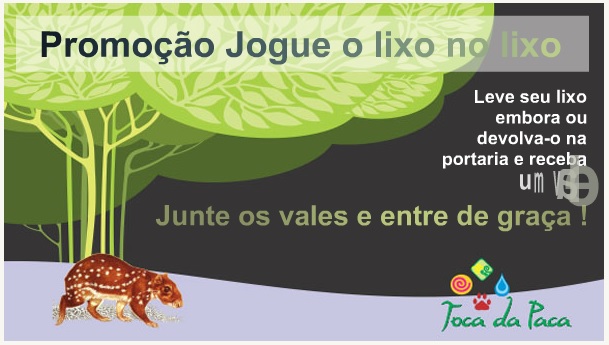 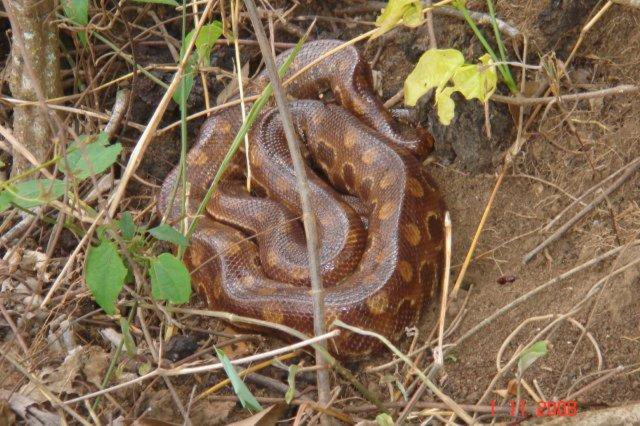 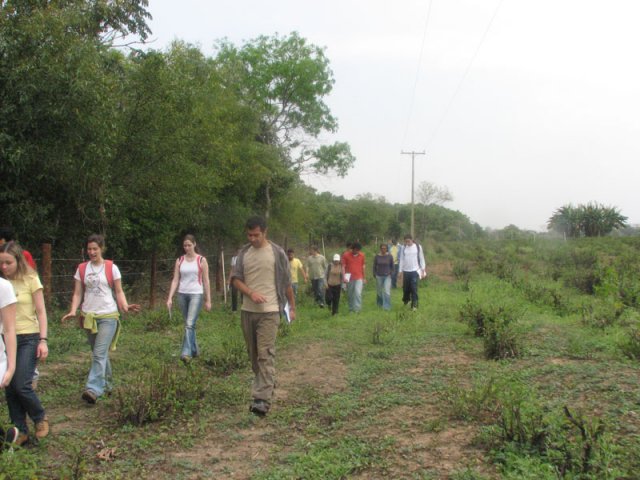 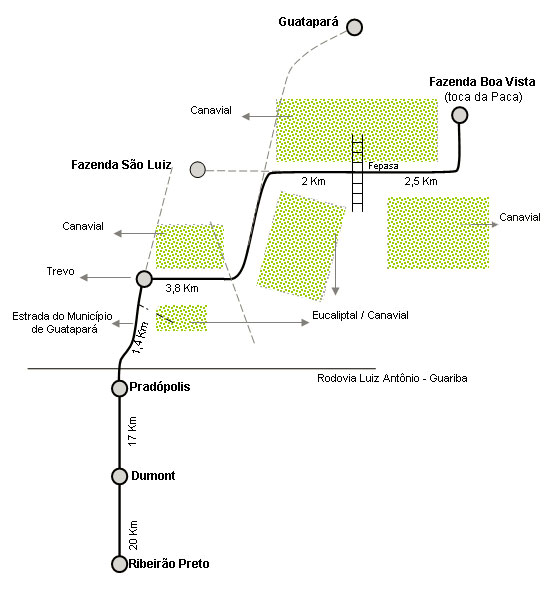 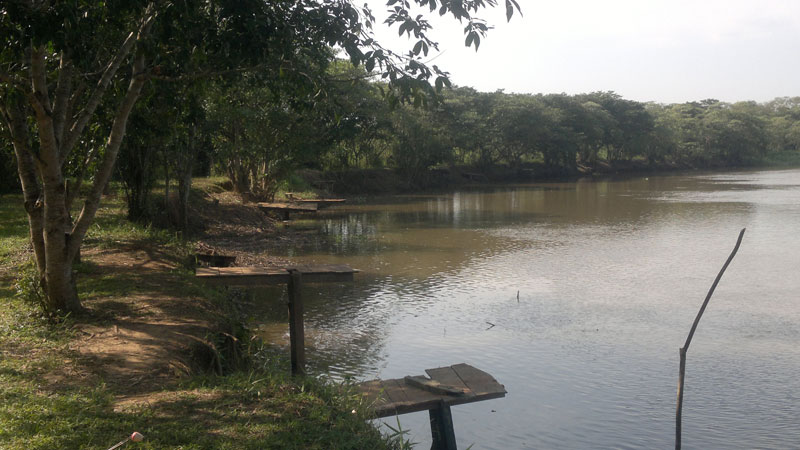 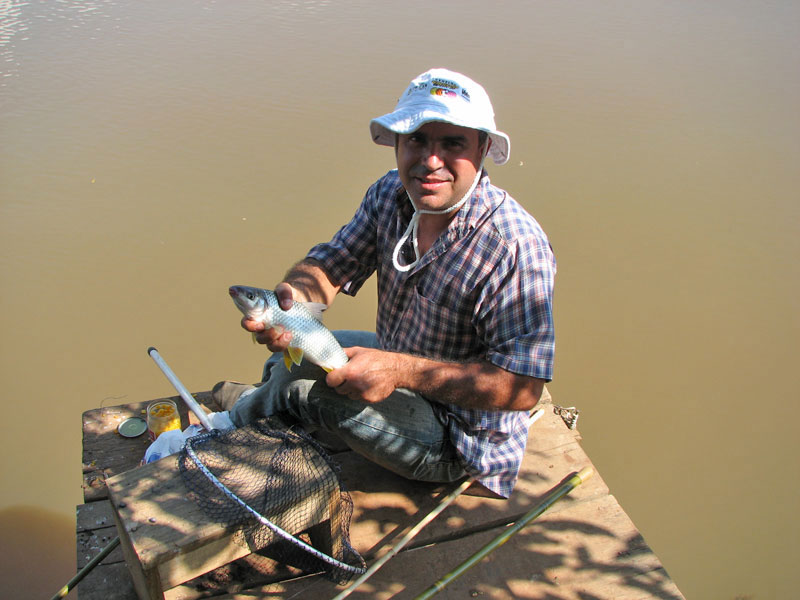 ESPAÇOS NÃO FORMAIS
ARTE NA TERRA

Trabalhar a sensibilização e percepção ambiental, bem como contribuir com o ensino formal propiciando observações e informações transdisciplinares. 
Dias de campo,
Estágios – agrofloresta, bioarquitetura (saneamento ambiental, biodigestores)

 Público principal: estudantes de ensino fundamental, médio e superior, bem como professores, agricultores, funcionários de empresas e grupos de terceira idade.

CONTATOS:
http://www.fazendasaoluiz.com/

denise@fazendasaoluiz.com
(16) 3859.8006
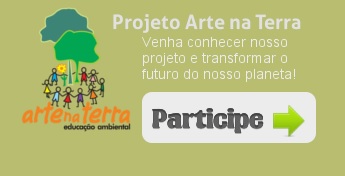 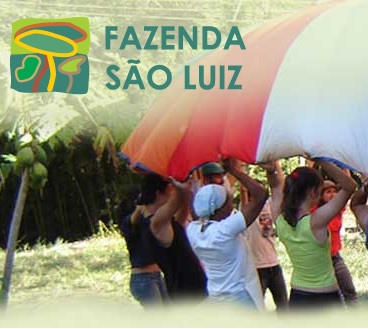 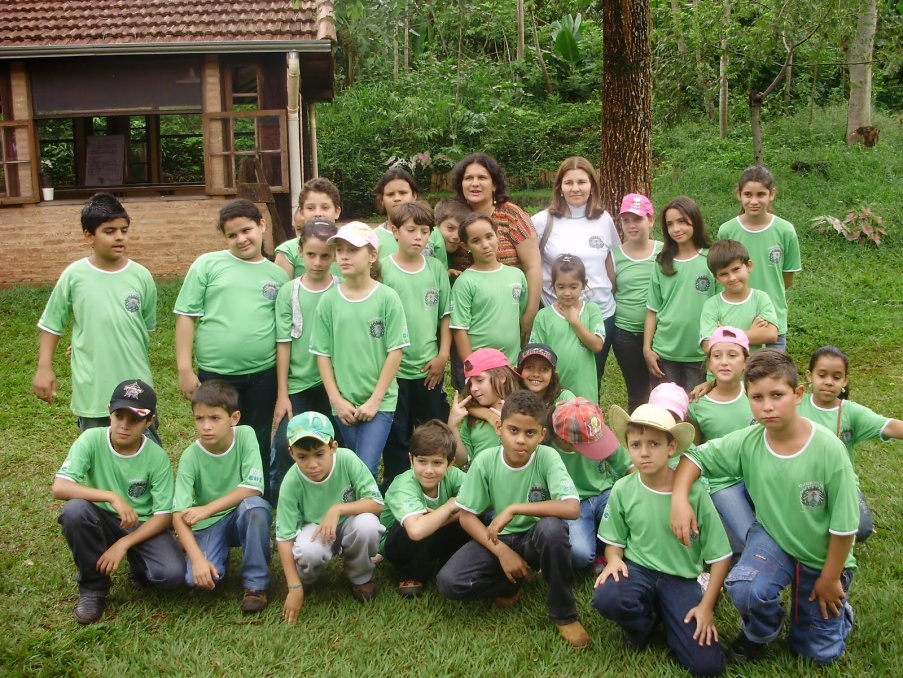 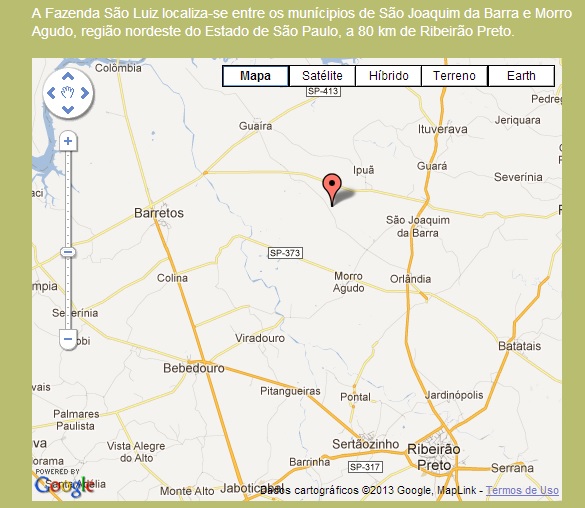 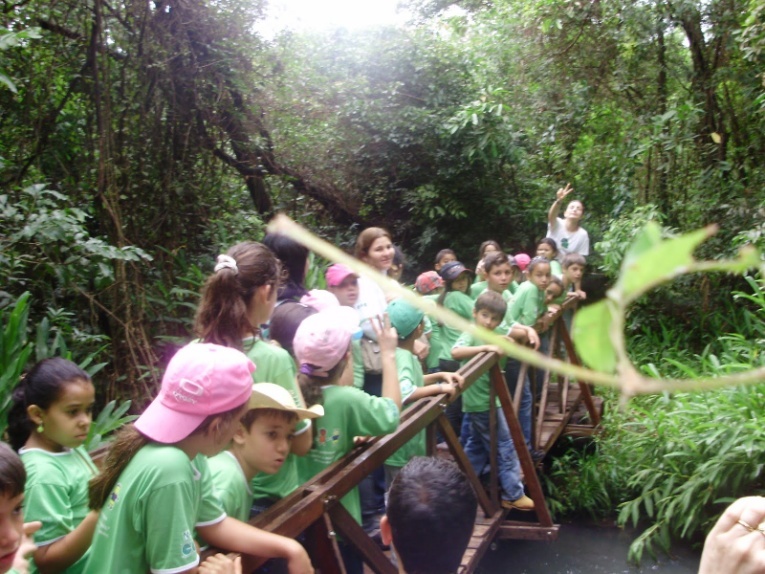 ESPAÇOS NÃO FORMAIS
BATEA – 
Batatais Educação Ambiental

Curso de formação continuada para professores, oficinas de educação ambiental para estudantes da Educação Infantil ao Ensino Superior; Cine BATEA - mostra de filmes relacionados à educação ambiental e discussão dos mesmos; Viveiro de mudas;

CONTATOS:
http://www.fundacaojoselazzarini.org.br/

(16) 3761.7757
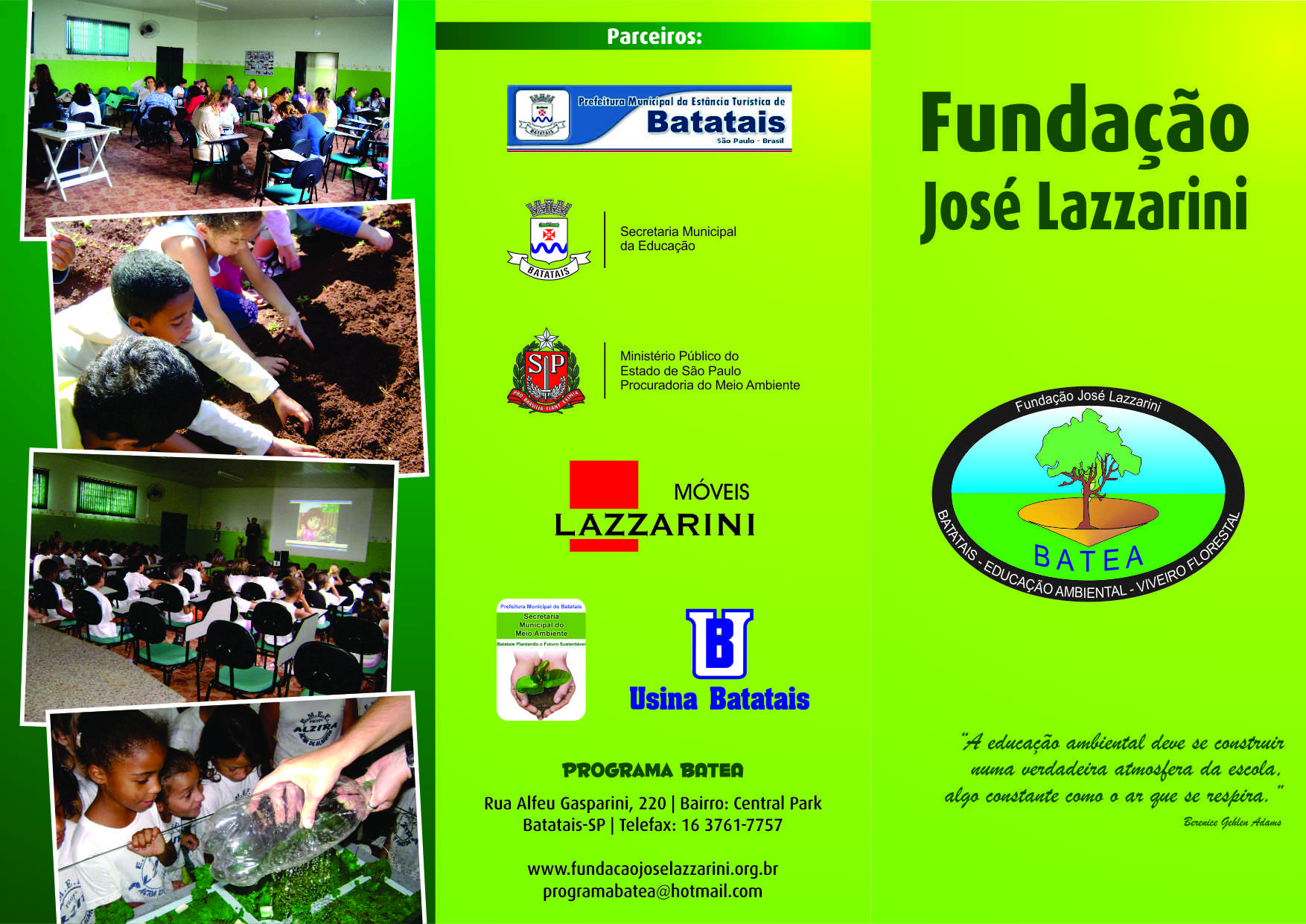 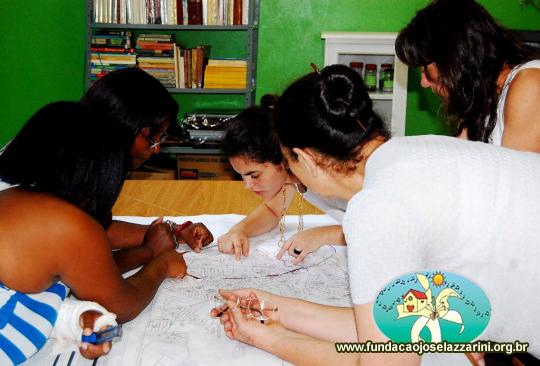 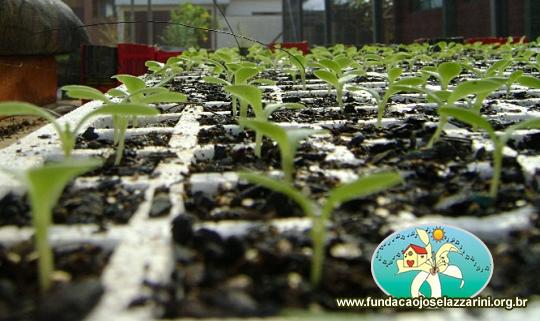 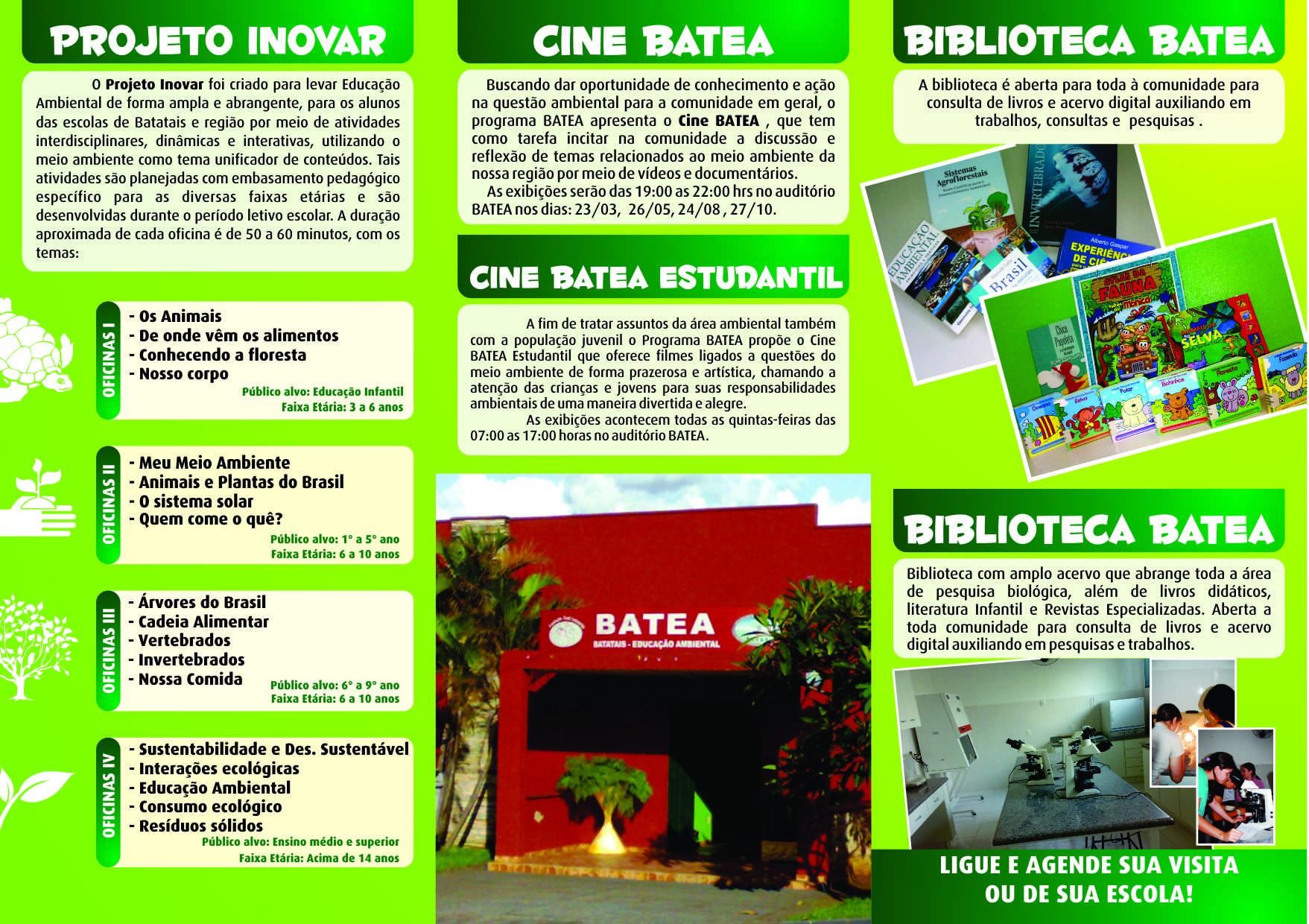 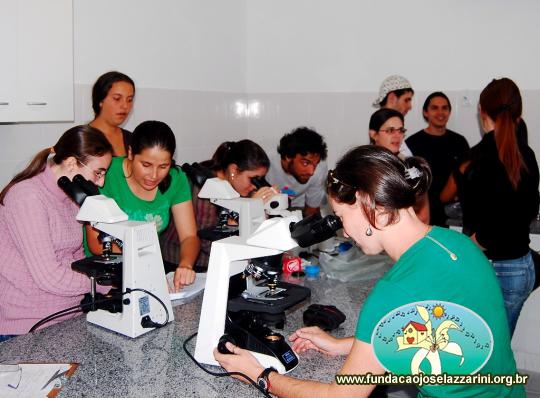 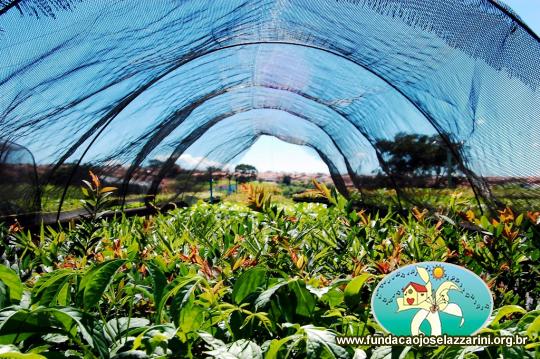 ESPAÇOS NÃO FORMAIS
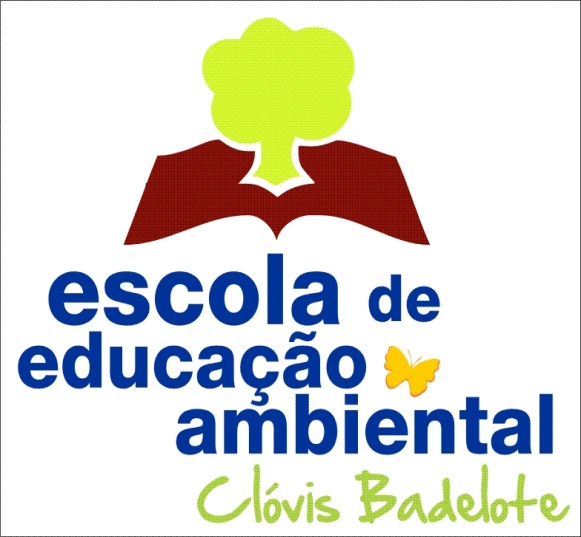 Escola de educação ambiental 
	CLÓVIS BADELOTE

Visitas monitoradas - Educação Infantil ao Ensino Superior e grupos não escolares;
Palestras, feiras, concursos

CONTATOS:
luciliamacedo@yahoo.com.br

(16)34917118
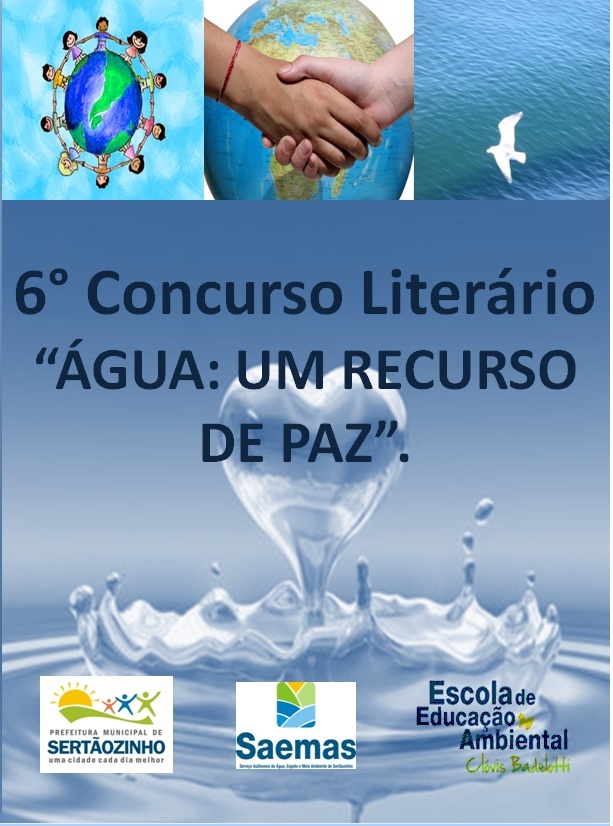 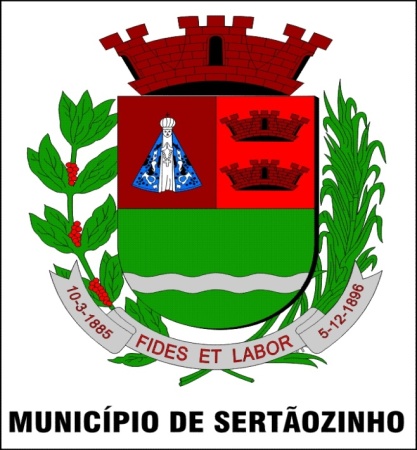 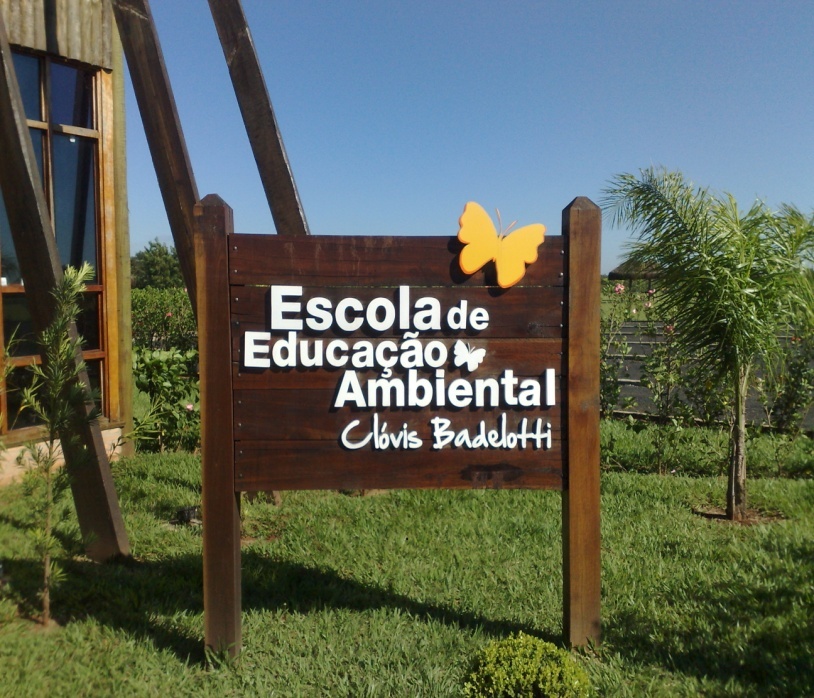 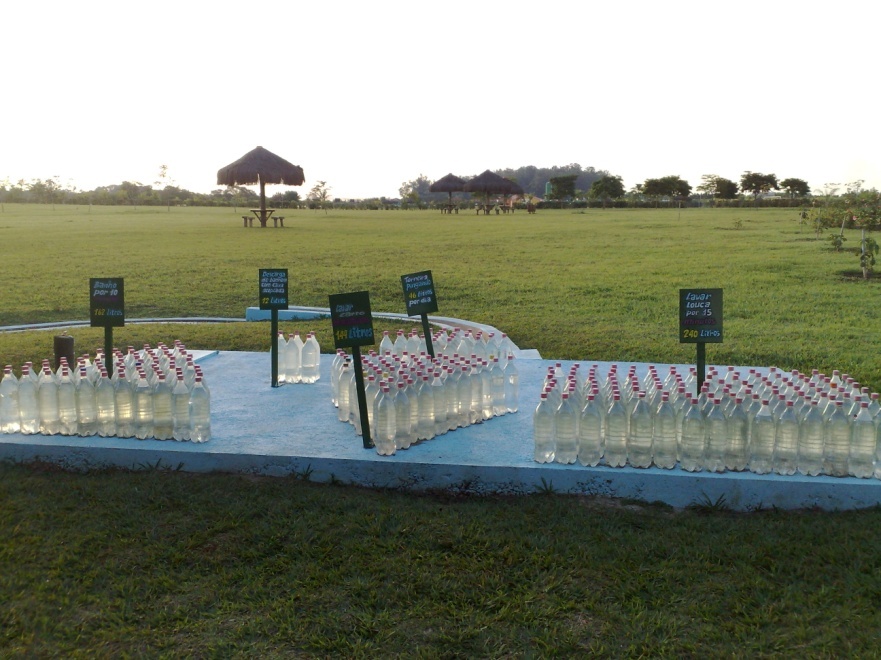 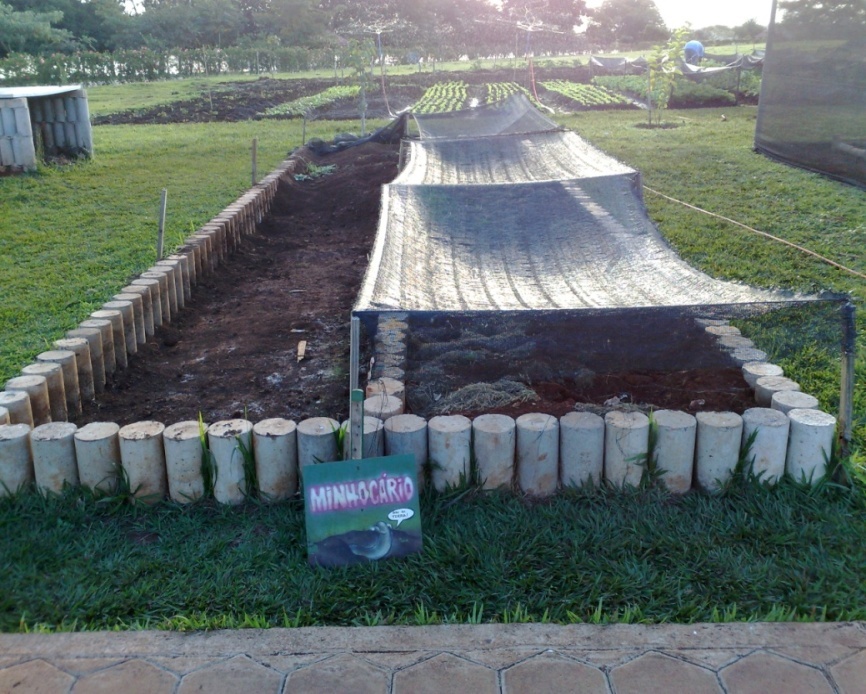 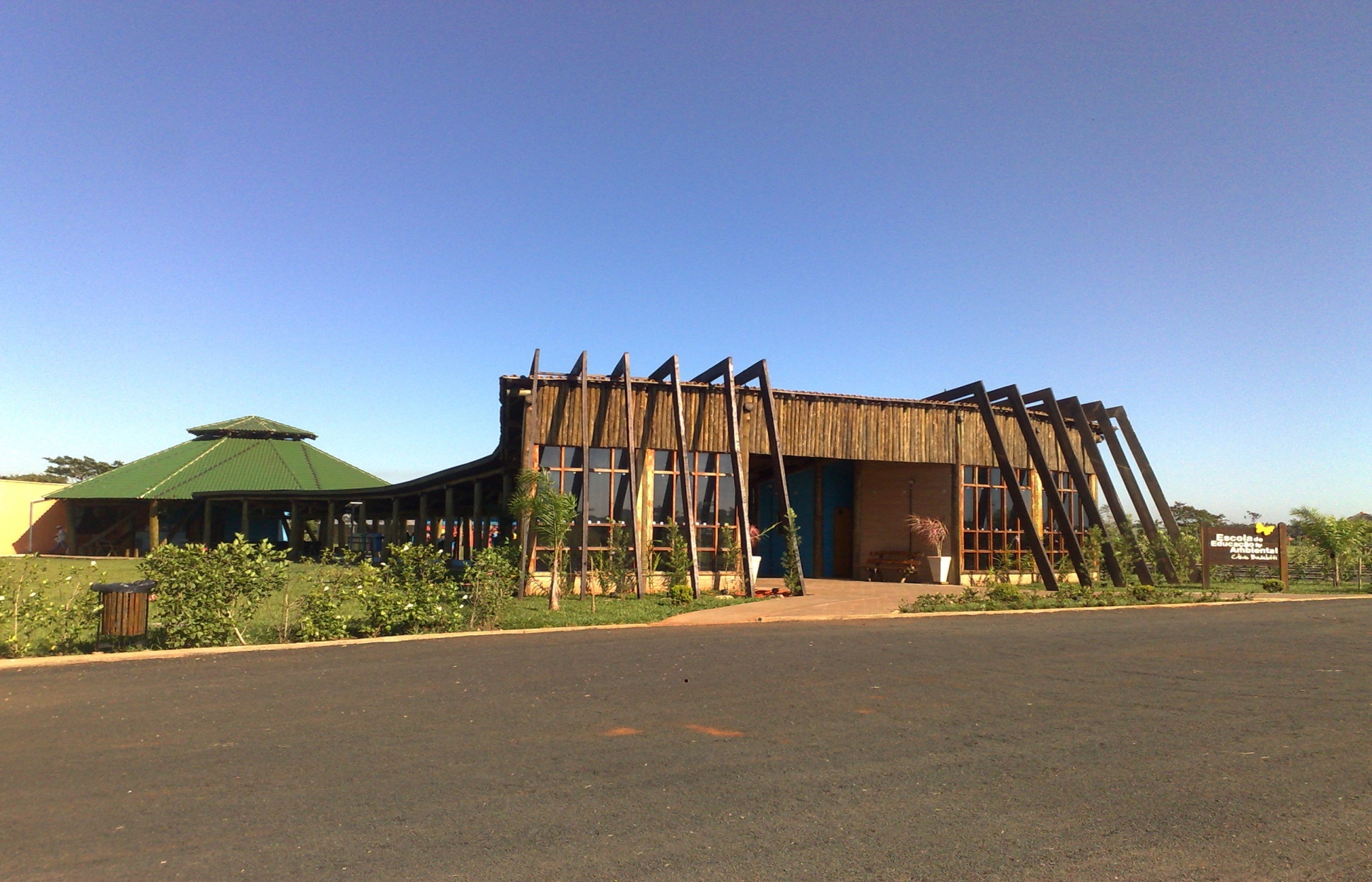 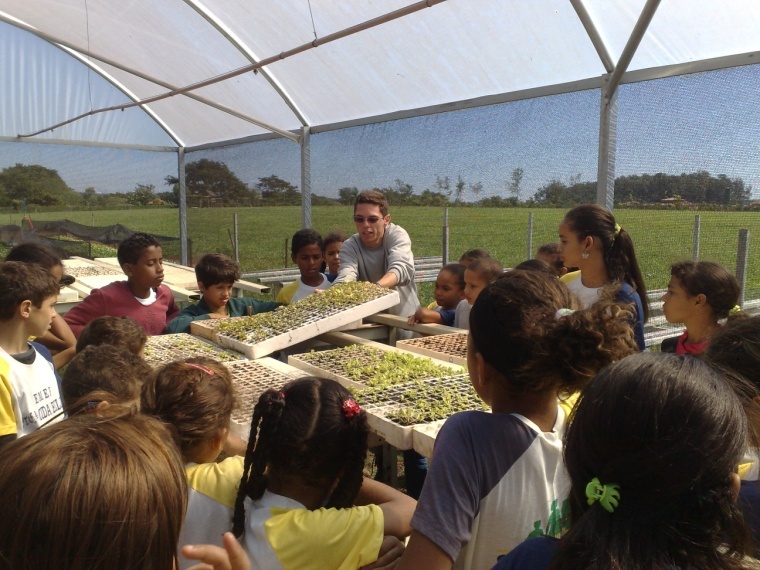 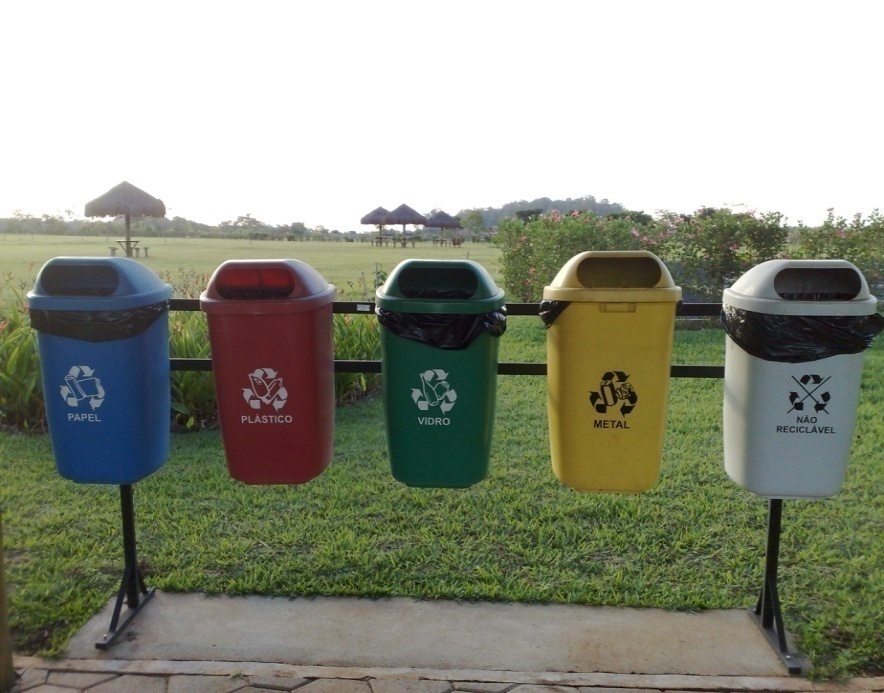 ESPAÇOS NÃO FORMAIS
TRILHAS DA BIODIVERSIDADE

Visitas monitoradas à Floresta da USP – aula investigativa
Alunos são apresentados a um problema científico e vão até a mata coletar dados capazes de responder esse problema e discutir a questão da fragmentação florestal.

CONTATOS:
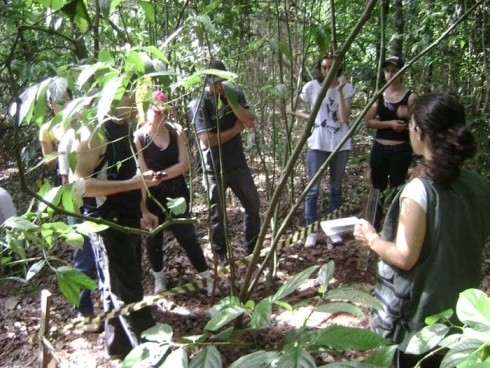 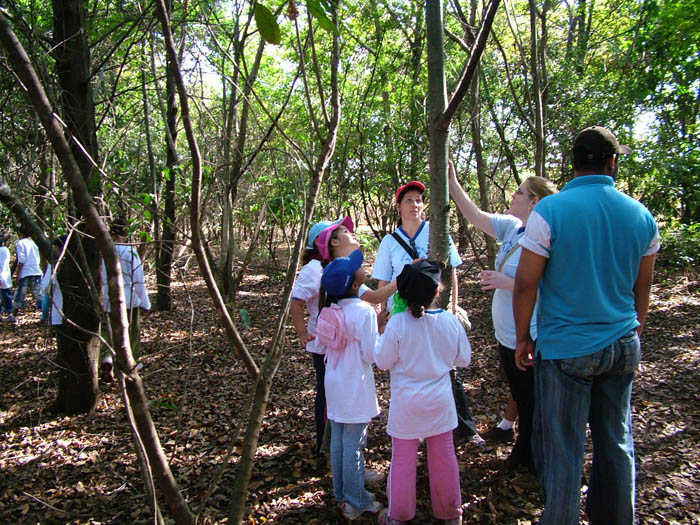 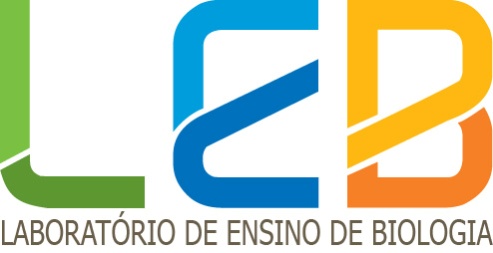 ESPAÇOS NÃO FORMAIS
MUSEU DE PALEONTOLOGIA DE MONTE ALTO




CONTATOS:
		mpaleo@montealto.sp.gov.br

(16)3242 1123 / (16) 3242 6808
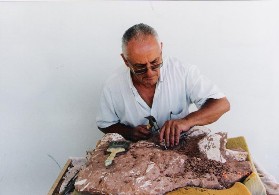 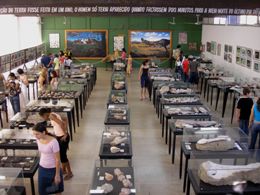 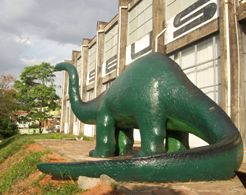 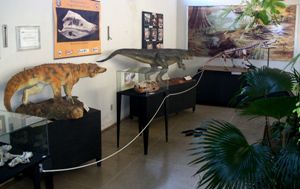 Orientações para o bom andamento do estágio
Orientações:
Antes de entrar em contato com qualquer escola ou espaço não formal, a dupla deve avisar o educador durante a supervisão e este precisa autorizar o agendamento. 
Ao entrar em contato com um espaço de estágio apresente-se adequadamente tendo em mãos a CARTA DE APRESENTAÇÃO e a CARTA COM OS OBJETIVOS DO ESTÁGIO oferecidas pela IES. 
Tenha clareza de que esse é um estágio de observação e não de intervenção.
Se a sua dupla não está agendada nos cursinhos populares para as primeiras semanas, então agilize o estágio nos outros espaços (escola e não formal);
Carta de Apresentação
  Ficha de Atividades
  Termo de Cessão e Ciência do Entrevistado
DIVISÃO DAS DUPLAS E GRUPOS